Kosterní soustava
Stavba, funkce, častá onemocnění, věkové zvláštnosti
Kosterní soustava
= skelet, opěrná soustava
Asi 206 kostí
Tvořena pojivovou tkání:
Kost (os, ossis) – osteoblasty; nejtvrdší pojivová tkáň, mineralizovaná mezibuněčná hmota
Chrupavka – chondroblasty; vlastní hmota chrupavky je bezcévná; hyalinní, elastická, vazivová
Vazivo – pojivová tkáň, kterou tvoří především vazivové buňky (fibroblasty), kolagenní  a elastická vlákna a amorfní mezibuněčná hmota
[Speaker Notes: Fibroblasty – produkují předstupně vláknité i amorfní hmoty vaziva, mohou tvořit i molekuly elastinu, mají značnou regenerační kapacitu a proto jsou hlavním zdrojem materiálu vyplňujícího tkáňové defekty – jizvy; hojení vazivových struktur proto závisí především na funkční zdatnosti a přítomnosti fibroblastů a buněk, ze kterých fibroblasty vznikají

Kolagenní vlákna – jsou nejobjemnější strukturou všech pojivových tkání, jsou velmi ohebná a pevná na tah, podílejí se na stavbě šlach a vazů, základem je vlákno kolagen, obnova kolagenu v tkáních probíhá velmi pomalu
Elastická vlákna – méně početná než vlákna kolagenní, jsou tenká a často se větví, obvykle jsou přimíšena ke kolagenním vláknům, nejsou pevná, ale lze je hodně protáhnout, základem je bílkovina elastin
Tukové vazivo – energetický rezervoár, tepelný izolátor, mechanická ochrana, tvoří průměrně asi 15-20% hmotnosti
	- bílé tukové vazivo – podkožní tuk, tukové obaly některých orgánů, vmezeřená tuková tkáň
	- hnědý tuk – termoregulační systém, typické pro plod a dítě asi do jednoho roku]
Funkce
Typy kostí dle tvaru
krátké (např. články prstů)
dlouhé (např. stehenní kost)
ploché (např. lopatka)
kosti nepravidelného tvaru (např. dolní čelist, obratle)
Složení kosti
voda - 21 – 25% 
kostní buňky:
osteocyty
osteoklasty
organické látky – 27 – 35% bílkoviny (ossein)
anorganické látky – 52 – 65%, fosforečnan vápenatý, uhličitan vápenatý,…
Stavba kosti
okostice (periost) – vazivová blána, prostoupena nervy a cévami, růst kosti do šířky (tzv. apozicí)

kostní tkáň (houbovitá = spongiózní, hutná = kompaktní)

kostní dřeň – červená (krvetvorba), žlutá (ukládání tuku)  později šedne
[Speaker Notes: Kostní dřeň je rosolovitá měkká tkáň, jejíž vzhled a stavba se mění podle toho, jde-li o červenou , žlutou nebo šedou dřeň

Červená dřeň je krvetvorný orgán a po narození je také jediným místem, kde vznikají krvinky; v průběhu růstu červené dřeně ubývá a ve věku kolem 20 je krvetvorba většího rozsahu lokalizována především v hrudní kosti, v kloubních koncích dlouhých kostí a ve spongióze krátkých kostí , poměrně do vysokého věku se krvetvorba udržuje v žebrech, v plochých kostech lebky a pánve
Žlutá kostní dřeň – vzhledem k velmi silnému cévnímu zásobení této tkáně, představuje i určitou energetickou rezervu organismu]
Stavba kosti Stavba kostí (BRCS, 2003)
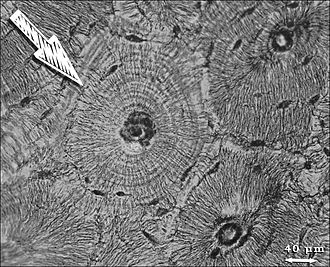 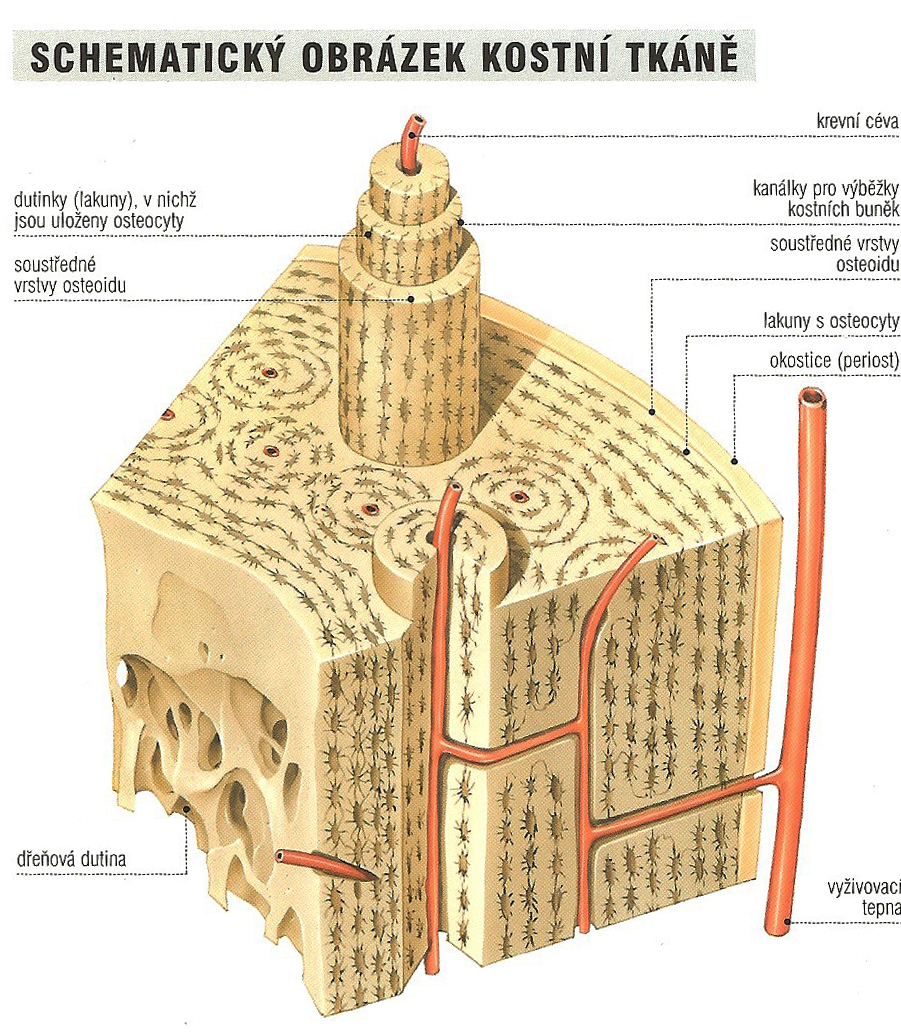 Stavba dlouhé kosti
epifýza – spongiózní tkáň (pružnost) + tenká slupka kompaktní kosti, architektonika kostí – možnost přestavby
	pokud kost roste – jsou epifýzy a diafýzy odděleny růstovou 	chrupavkou
diafýza – plášť tvoří kompaktní tkáň (pevnost), uvnitř dřeňová dutina, Haversovy systémy
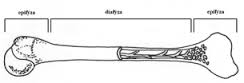 [Speaker Notes: 80% lidské kostry tvoří kompaktní kost (mechanické vlastnosti), 20% spongiózní kost – realizace látkové výměny kostí a jejich remodelace

Houbovitá část kosti – je složena z trámců a plotének tvořících prostorové struktury, jejich tvar je výsledkem působení různých mechanických sil na kost, celkovému uspořádání trámců a lamel spongiózní kosti říkáme kostní architektonika – není neměnná

Masivní dlouhé kosti – 2 růstové chrupavky, články prstů a žebra – 1 růstová chrupavka]
Stavba krátkých a plochých kostí
Krátké kosti – svou stavbou se podobají epifýzám dlouhých kostí

Ploché kosti – na zevní a vnitřní ploše kosti je různě silná vrstva kompakty, mezi nimi je spongiózní tkáň
Růst  a vývoj kostí
Do délky – růstové chrupavky
Do šířky – z buněk okostice (apozicí), aby byl zachován tvar – odbourávání tkáně = remodelace

Většina kostí vzniká z chrupavky procesem osifikace (proniknutí cév do chrupavky, osteoblasty, vznik osifikačních jader, osifikace)

Lebeční kosti a část klíční kosti vzniká z vaziva
Vývoj kosti
Kostnatění chrupavčitého základu = osifikace
Dítě – kosti pružné, starší věk – pevné kosti, větší lámavost (osteoporóza – řídnutí kostí)
Po narození – pokračuje osifikace krátkých kostí, klenby lebeční, hlavice stehenní kosti,..
Sledováním osifikace zápěstních kostí se určuje tzv. kostní věk
Růst kosti – vnitřní faktory, růstový hormon somatotropin (STH), vitamín D, vápník, fosfor, …

Přetěžování růstových chrupavek vede k postupné zástavě růstu
[Speaker Notes: Kostní věk – je jedním z parametrů používaných k posouzení vývoje a růstu dítěte – vedle věku kalendářního a mentálního
Kostní věk určuje stupeň vývoje skeletu na základě snímků zjištěných osifikačních center – obvykle snímek kostí ruky]
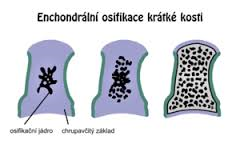 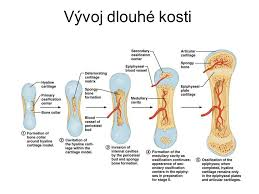 Povrch kosti
Různé nerovnosti způsobené úpony svalů – možnost rozpoznat kostru ženy a muže
Spojení kostí
a) Pevné:
vazivem (švy na lebce)
chrupavkou (žebra s kostí hrudní)
srůstem (pánev)

b) Pohyblivé:
Kloubem – spojení 2 a více kostí
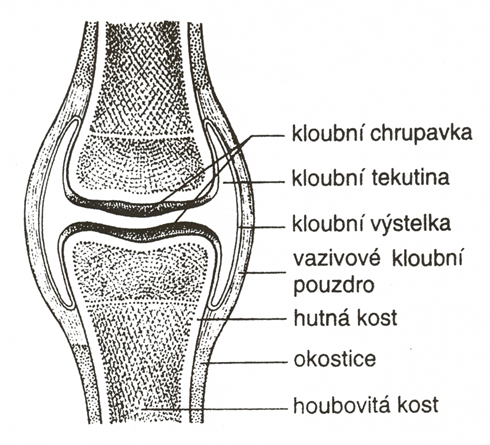 Stavba kloubu
kloubní hlavice a kloubní jamka (na povrchu hyalinní chrupavka)

kloubní maz (synoviální tekutina) – vzniká z krevní plazmy a je produktem buněk tvořících synoviální membránu, usnadňuje pohyb, vyživuje chrupavku

diskus, meniskus – chrupavčitá ploténka, vyrovnávají nerovnosti, zvyšují pohybové možnosti, představují „shock absorber“, v kolenním kloubu

kloubní pouzdro – ochrana, prostoupeno nervy
Kloubní chrupavky
Převážně hyalinní
Poraněná kloubní chrupavka se dlouho a špatně hojí
Fyziologické opotřebení je v dětství kompenzováno i mírným růstem chrupavky
V dospělosti chrupavka neroste a buněk chrupavky naopak ubývá
Druhy kloubů podle tvaru styčných ploch
1. Kostra hlavy
Lebka – cranium (neurocranium, splanchocranium), chrání mozek a některé smyslové orgány
Pevná a pružná
2 části: 
mozkovna - lební klenba = calva (z vaziva), spodina lební (z chrupavky)
obličejová část
[Speaker Notes: Růst obličejové části zaostává za růstem mozkovny]
Mozkovna
Kosti spojeny švy (věnčitý, šípový, lambdový, šupinový), v dospělosti zanikají
Kost čelní - je v ní zasazená kost čichová
2 kosti temenní
Týlní - má foramen magnum pro průchod míchy do mozku (prodloužená mícha)
2 kosti spánkové - silná, chrání sluchové a rovnovážné centrum
Klínová - má turecké sedlo - na něm je umístěn podvěsek mozkový (hypofýza)
3 sluchové kůstky (kladívko, kovadlinka, třmínek)
Kost skalní
Kost bubínková
[Speaker Notes: Síla lebečních kostí není stejná – nejtenčí je šupina spánkové kosti (Pouze 1 až 2 mm), poměrně slabá je šupina čelní kosti, velmi silná je kost týlní
Při stlačení se chová lebka jako pružný dutý útvar, přibližně eliptického tvaru – boční násilí může vyvolat praksliny čelní a týlní kosti, stlačení v předozadním směru vede k poškození spánkových kostí
Zlomeniny lebeční báze jsou mimořádně závažným poraněním.
Lebka je s krční páteří spojena pouze dvěma výběžky týlní kosti, které se kloubně připojují k atlasu. Toto spojení je poměrně labilní a poloha hlavy je udržována především napětím šíjových a dalších krčních svalů. Jakékoliv násilí vyvolávající prudký pohyb hlavy se přenáší na krční páteř, a to především na první dva až tři krční obratle, které jsou snadno poškozeny.]
Lebeční švy
Kosti spojeny švy (věnčitý, šípový, lambdový, šupinový), v dospělosti zanikají
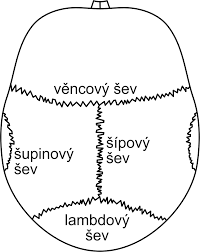 Obličejová část
dolní čelist (spojena kloubně)
horní čelist
2 kosti lícní – jařmový oblouk
2 kosti patrové
jazylka (podpírá jazyk)
2 kosti nosní, dolní skořepy nosní
kost slzní
kost radličná
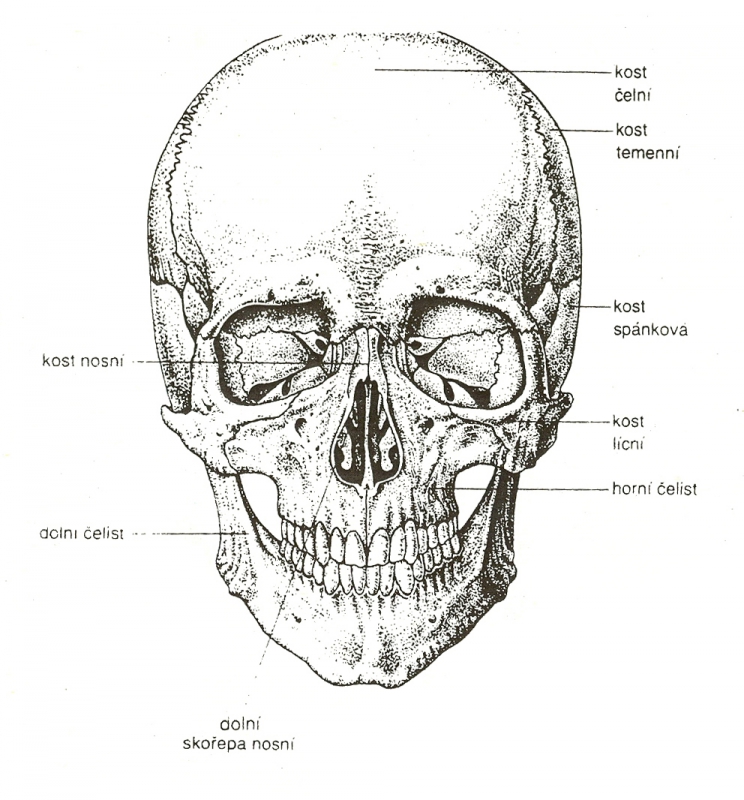 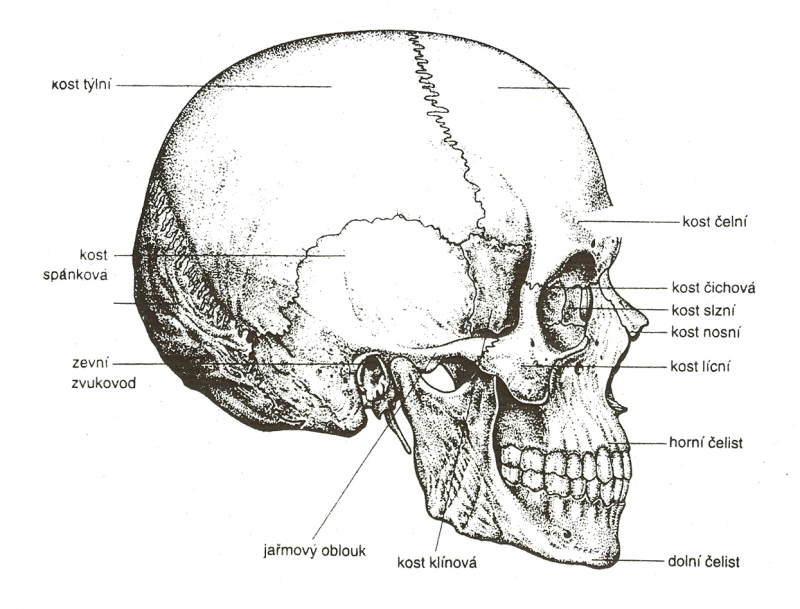 Vývoj lebky
Novorozenecká lebka - typické následující znaky:
Lebka je tvořena z 22 kostí
Lebka je protažená (ze předu dozadu) - při pohledu shora má tvar pětiúhelníku
U novorozence převažuje mozková část lebky (neurocranium) nad obličejovou (splanchocranium)
Fontanely
Vývoj lebky
Malá fontanela – v místě styku švu šípového a lambdového, zaniká brzy po narození

Velká fontanela – v místě styku švu šípového a věncového, zaniká okolo 18. až 24. měsíce, umožňuje růst mozkovny
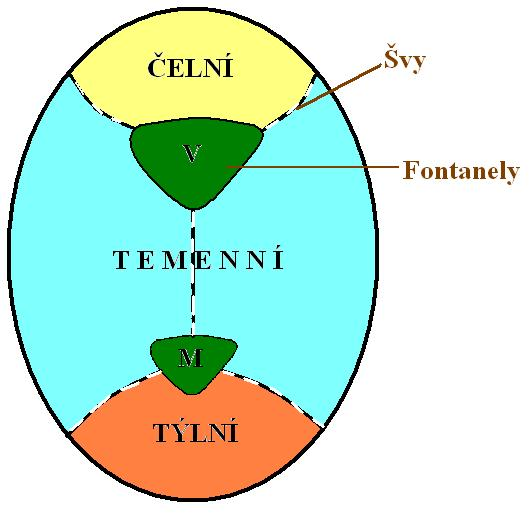 2. Kostra trupu
3 části:
páteř
žebra
kost hrudní
Páteř
Fce: nosná a oporná osa těla, ochrana míchy, pohyb trupu
Dvojesovité prohnutí (pružnost, tlumí nárazy)
lordóza (prohnutí dopředu – krční, bederní)
kyfóza (prohnutí dozadu – hrudní, křížová)
33 – 34 obratlů
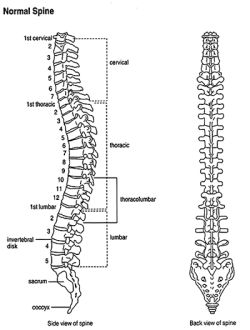 Vývoj zakřivení páteře
Typy obratlů
krční (cervikální) – C 1-7 (1. = atlas kývání, 2. = axis  otáčení )
Hrudní (thorakální) – Th 1-12 (spojení se žebry)
Bederní (lumbální) – L 1-5 (nejmohutnější)
Křížové – S 1-5 (srůstají v 25 letech  kost křížová = os sacrum)
kostrční – Co 1-4 (až 5), srostlé  kostrč = os coccygis
[Speaker Notes: Sedmý krční obratel – trnový výběžek nerozdělený, dobře patrný při sklonění hlavy
Hrudní obratle – kloubní plošky pro spojení s žebry]
Meziobratlové ploténky
Destiček je třiadvacet - mezi atlasem a čepovcem disk  není - první je až mezi C2 a  C3, poslední destička je mezi tělem L5 a S1
Skládá se z:
Elastického rosolovitého jádra
Z vrstev vláken a chrupavek

Slouží jako tlumiče nárazů
Míra jejich elasticity je závislá na obsahu vody v rosolovitém jádru
Meziobratlová ploténka
Meziobratlová ploténka a její poranění
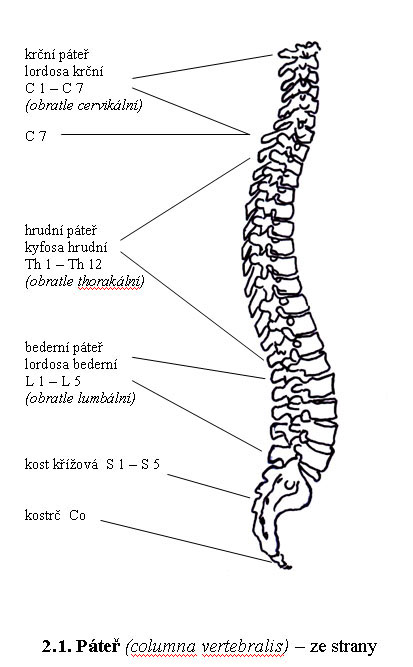 1. krční obratel - atlas
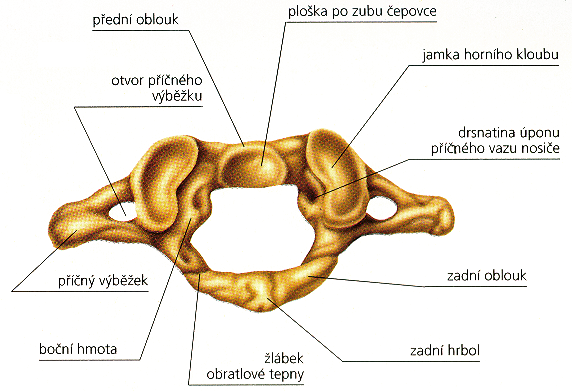 2. krční obratel - axis
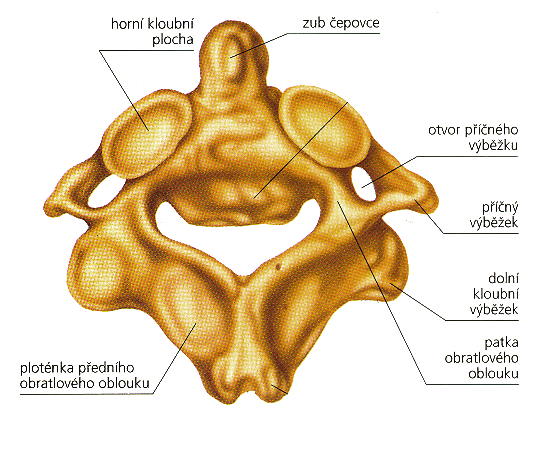 5. hrudní obratel
4. bederní obratel
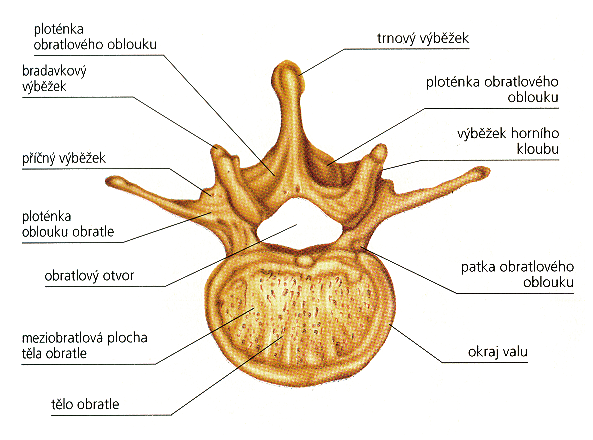 Kost křížová
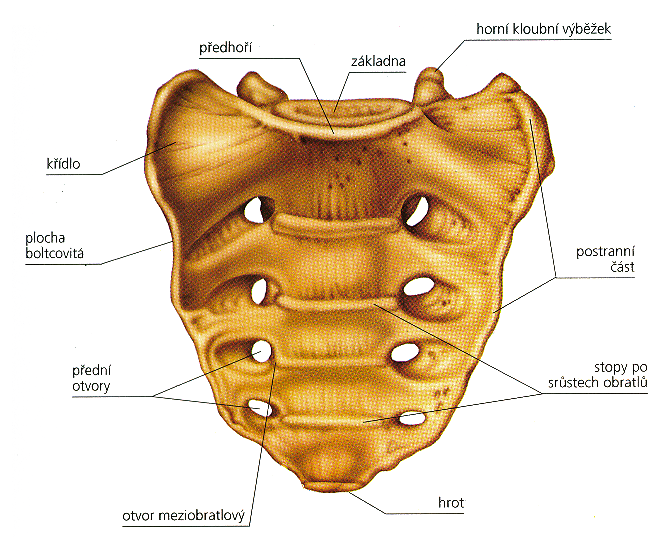 Žebra
12 párů
1) pravá – 7 párů, spojeny v hrudní kostí
2) nepravá – 3 páry, spojeny s předchozím párem žeber
3) volná – 2 páry, volná
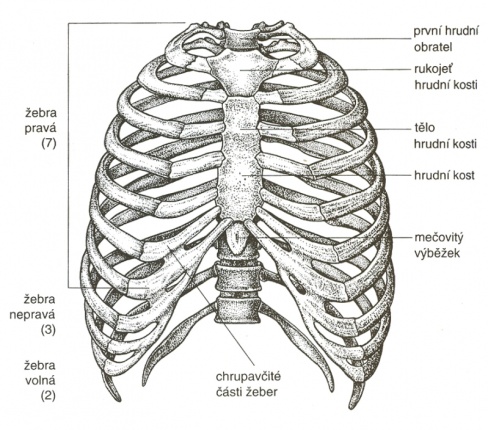 Kost hrudní
= kost prsní
hrudní koš = hrudní páteř, žebra, hrudní kost
3. Kostra horní končetiny
Pletenec lopatkový (kost klíční, lopatka)
Kost pažní
Kost vřetenní
Kost loketní
Kosti zápěstní – 8
Kosti záprstní – 5
Články prstů – palec má 2 články, ostatní 3
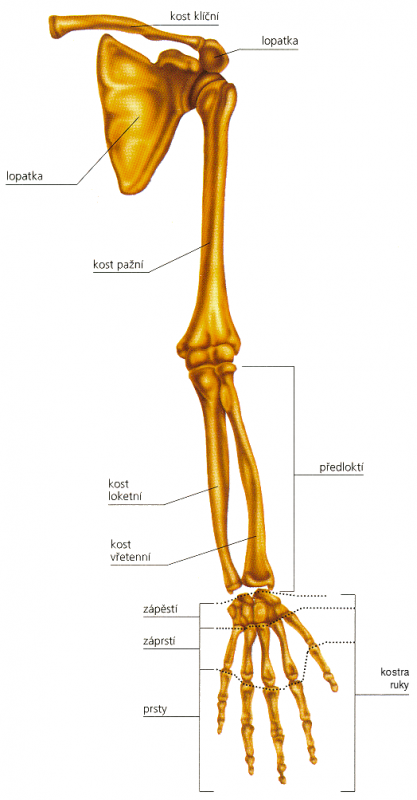 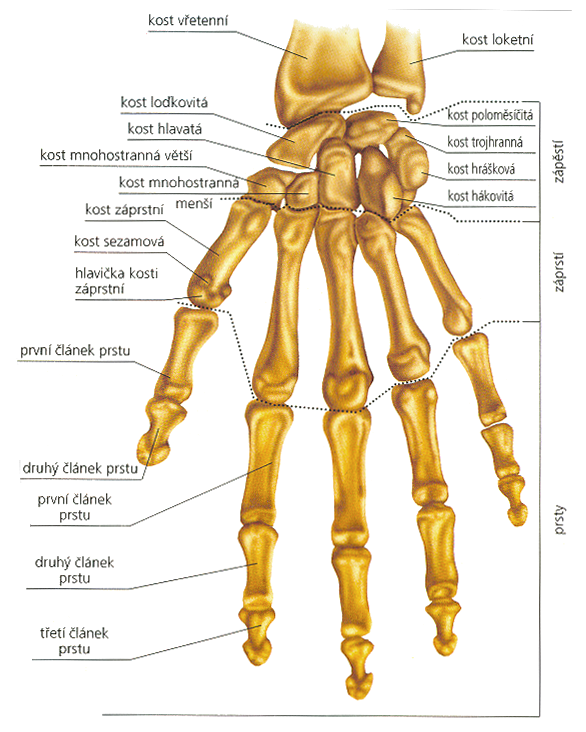 4. Kostra dolní končetiny
Pletenec pánevní (kost pánevní)
Stehenní
Holenní
Lýtková
Zánártní - 7
Nártní - 5
Články prstů – palec má 2 články, ostatní 3
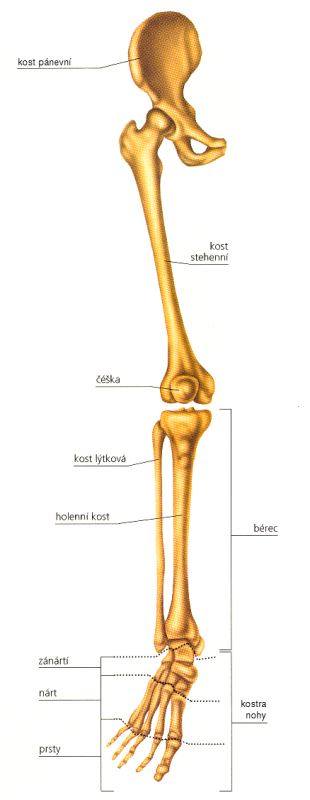 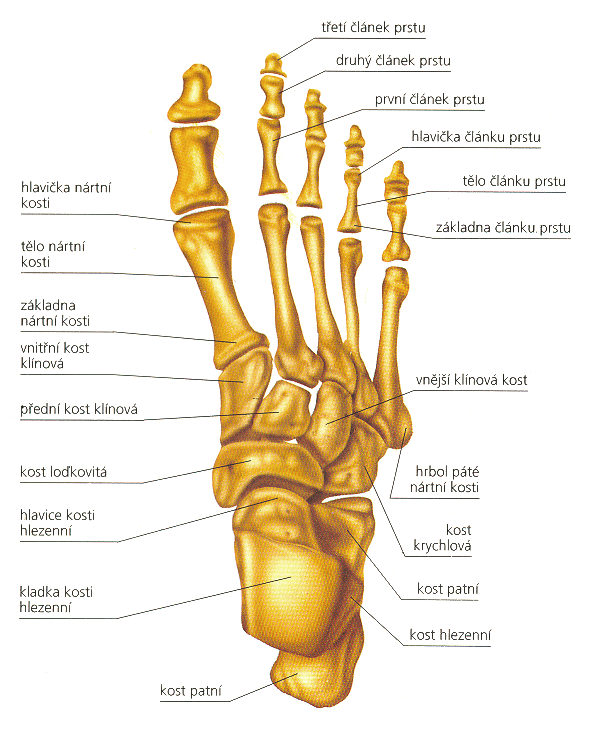 kost pánevní = kost kyčelní, sedací, stydká
bérec = kost holenní, lýtková
Nemoci kosterní soustavy
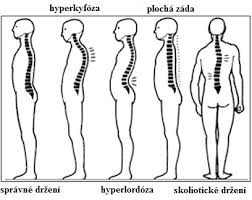 Osteoporóza = řídnutí
Rachitis (křivice) – nedostatek vit.D
Artritida – zánětlivé onemocnění kloubů
Artróza – degenerace kloubu
Dna – ukládání kyseliny močové 
Vady páteře – plochá záda, kulatá záda, skolióza, abnormální lordóza, ischias
Plochá noha
Věkové zvláštnosti
Poměr organických a neorganických látek
Vývoj páteře
Osifikace
Srůst některých kostí
Švy
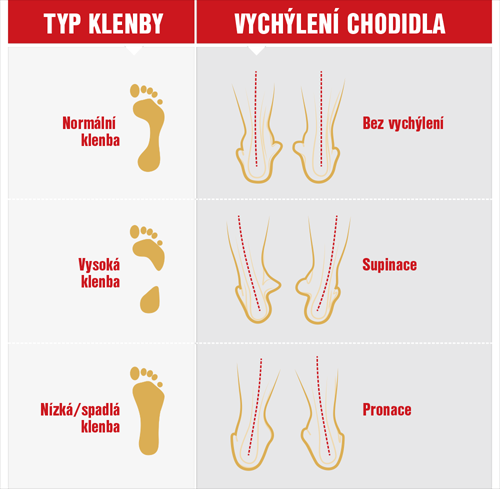 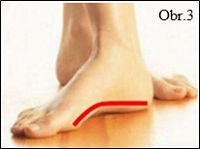 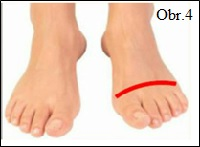 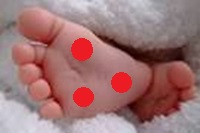 Vývoj klenby
Většinou kolem 3. roku. Do tří let je nevyvinutá klenba zcela normálním nálezem.
Lebka novorozence
Neurokranium nepoměrně velké, vedlejší dutiny nosní nejsou vytvořeny, kosti spojeny vazivovými páskami (později úzké švy), fontanela major (4cípá; vymizí do konce 2. roku)), fontanela minor (3cípá)